1
Module 3: Best Practices
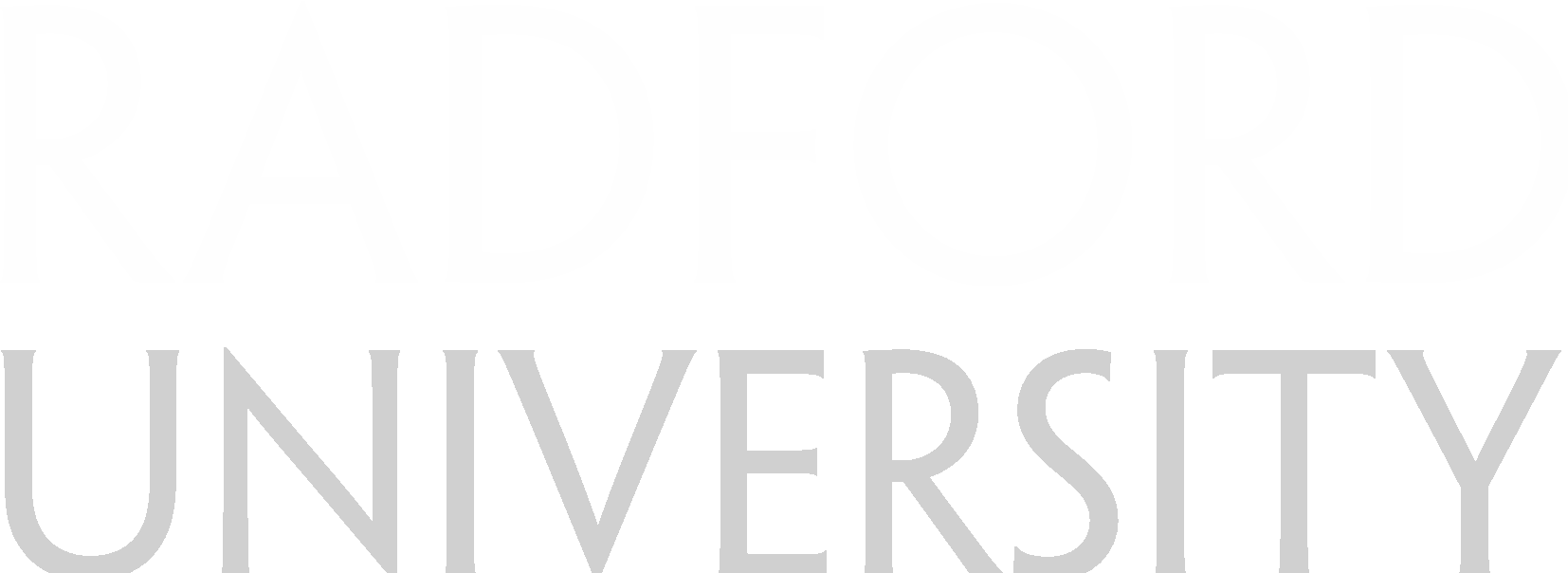 Radford I/O Psychology
2
Overview
Purpose 
Best Practices
Benefits from Best Practices
Overall Value of Applying Practices
Conclusion
Overview
3
Purpose of Module
Provide knowledge to employees and the organization on general practical applications/practices that can help create a more diverse and inclusive workplace environment. 
Discuss practices and illustrate value.
Purpose
4
Best Practices Pt.1
Commit to diversity briefings
      Example: Managers can arrange monthly seating to discuss different diversity issues (time off for religious holidays).

Getting involved in inclusion meetings 
        Example: Partaking and facilitating a discussion among employees about diversity/inclusion.
    
Consider all viewpoints/perceptions (perspective taking)
         Example: Perceiving an issue through the lens of the opposite gender and reflecting on how they would view the issue (struggles, thoughts, etc).
Best Practices
5
Best Practices Pt. 2
Encourage one-on-one discussion with supervisors (effective when there’s an “open door” policy in which speaking honestly and openly is encouraged).
Invest in a workforce communications platform. Integration of communications channel into one platform helps to reach each worker on their preferred channel and gain an understanding of their needs and how to help them thrive.
Best Practices
6
Benefits Gained from Best Practices
Holding self to a higher standard makes others more likely to follow by example 
Being more involved shows that you care and can further educate you in diversity and inclusion
Showing empathy makes you feel good and more importantly makes others feel included
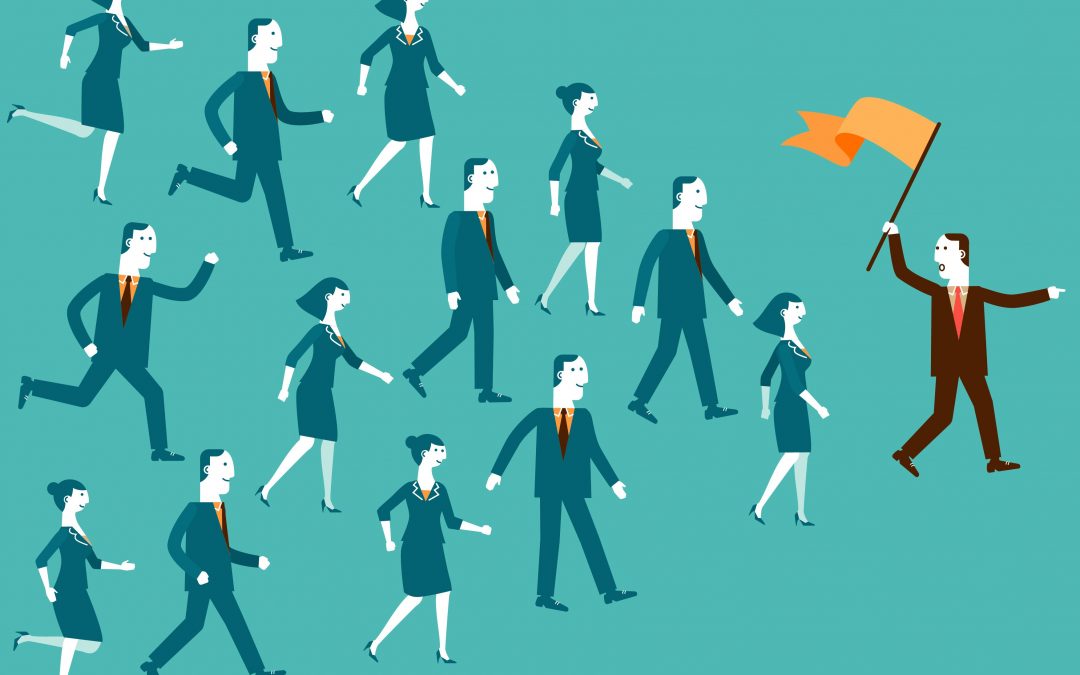 Best Practices
7
Benefits Gained from Best Practices
Can learn more from others and grow your knowledge base which can keep employees feeling engaged at the workplace 
Can adopt new perspectives that could lead to more innovation and better performance which further benefits the organization
These factors will help you network better, understand better, and lead to greater personal success.
Best Practices
8
Overall Value of Applying These Practices
Employees may show increased integration which is beneficial in creating a more inclusive environment.
Open-minded culture is facilitated where there is encouragement for employees in expressing dissenting opinions thus allowing the creation of effective solutions/ideas.
Best Practices
9
Overall Value of Applying These Practices
Ability to freely exchange different ideas/opinions that facilitate an engaging workplace where workers are challenged. 

These factors focus on improvement of  interpersonal communication, peer support, and other factors which can help facilitate intrinsic motivation and growth.
Best Practices
Conclusion
10
Increasing diversity and inclusion can bring about many benefits that occur at the individual level. 
Due to the individual benefits ( ability to speak openly, learning, etc.) there is a higher chance of increased intrinsic motivation and growth which further benefits the organization (employee retention).
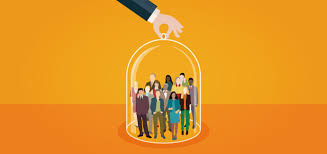 Conclusion